Gestion des pools de contreparties dans ecms
DMPM
BOPM
16.04.2020
Présentation générale d’un pool
2
Caractéristiques d’un pool de contrepartie / Principes
Le collatéral continuera d’être géré en mode pooling dans ECMS, ie le collatéral mobilisé ne sera pas rattaché à une opération de crédit spécifique.

ECMS permettra à une Contrepartie de détenir un ou plusieurs pools, selon les pratiques agréées par la BCN (fonctionnalité dite de multi-pooling).

En cas de multi-pooling, 1 seul pool sera configuré pour gérer les opérations de politique monétaire et la ligne de crédit. Les autres pools seront dédiés exclusivement aux opérations qui ne relèvent pas de la politique monétaire.

La gestion en single pooling continuera d’être privilégiée par la Banque de France not. pour la couverture des débits CORE et SEPA (discussions en cours sur la possibilité de gérer également des opérations qui ne relèvent pas de la politique monétaire dans le pool où seront gérées les opérations de politique monétaire).
3
Vision schématique d’un pool de contrepartie / Collatéral
Marketable assets = collatéral titres géré en bilatéral + collatéral titres géré en triparty vrac
Triparty = collatéral titres géré en triparty harmonisé (= triparty fixe)
Credit claims = collatéral créances privées TRICP + ACC gérés en individuel (= ACC corporate)
Other Collateral (FTD…) = Autres types de collatéral mobilisés sous réserve de l’autorisation Eurosystème, eg. les dépôts à terme fixes
Externally Managed Collateral = collatéral géré dans un applicatif extérieur à ECMS ie les ACC gérés en pool (= ACC immobiliers)
Cash as Collateral = Collatéral espèces saisi en cas d’appel de marges
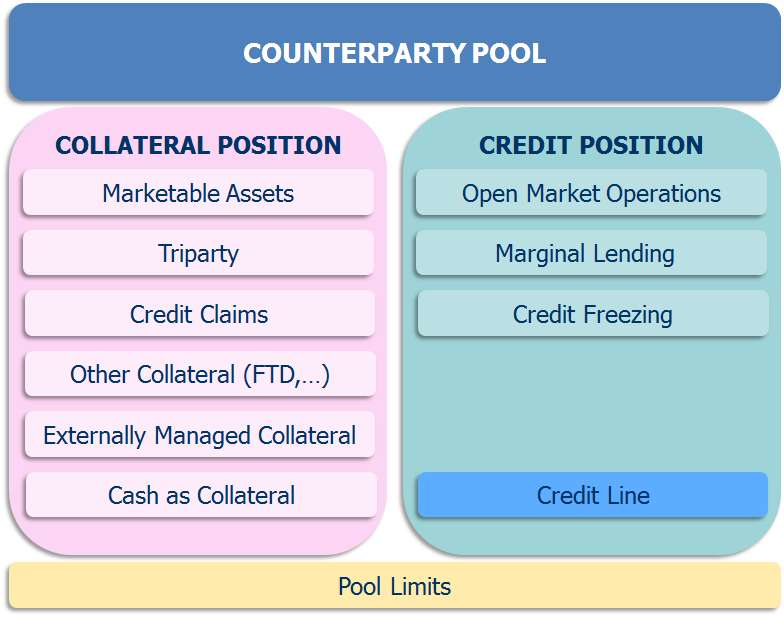 4
Vision schématique d’un pool de contrepartie / CRédit
Open Market Operations = MRO + AO USD + LTRO + TLTRO.
Les Dépôts à terme fixes non mobilisés comme collatéral apparaissent pour information seulement dans une rubrique séparée et ne sont pas pris en compte dans le total de la position de crédit.
Marginal Lending = Facilités marginales de prêt automatiques et à la demande
Credit Freezing = Crédit réservé à la main de la Contrepartie ou de la BCN, y inclus le Crédit réservé en cas de bascule sur ECONS
Credit Line = Ligne de crédit T2
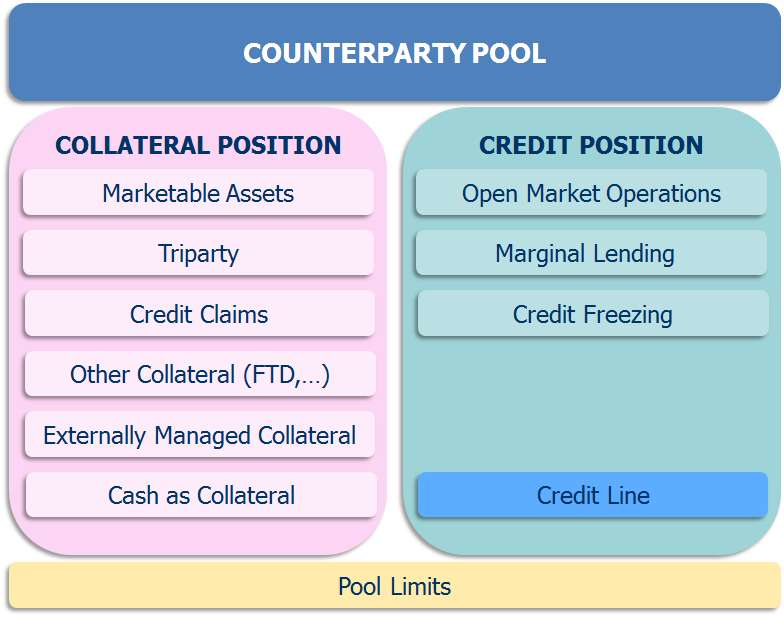 5
Vision schématique d’un pool de contrepartie / Limites
Absolute Credit Limits = Limitation appliquée à la position totale de crédit dans l’absolu.
Exemple : si Absolute Credit Limit = 100, (Open Market Operations + Marginal Lending + Credit Freezing + Credit Line) <= 100.
Relative Credit Limits = Limitation appliquée à la position totale de crédit en proportion de la position totale de collatéral (en %).
Exemple : si Relative Credit Limit = 80%, (Open Market Operations + Marginal Lending + Credit Freezing + Credit Line) <= 80% Total Collatéral.
Possibilité de combiner Absolute et Relative Credit Limits.

Cf. également Présentation sur la Ligne de crédit / Limites.
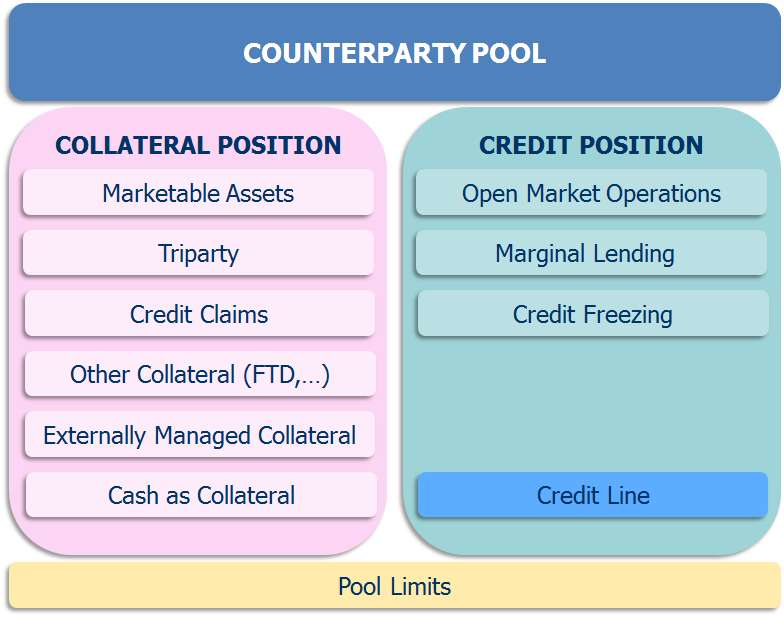 6
2. Configuration d’un pool
7
Configuration des pools
Les pools sont configurés en U2A dans ECMS. 

En application du principe de ségrégation nationale des données, de même que pour la configuration des Entités ECMS, chaque BCN est responsable de la configuration des pools des Contreparties relevant de sa communauté nationale.

La création d’un pool comprend plusieurs étapes :
Configuration  des données référentielles générales du pool
Configuration des opérations de politique monétaire autorisées
Configuration de la liste des autres opérations de crédit
Configuration des catégories de collatéral mobilisées
8
Configuration  des données référentielles générales
Cette étape vise à rattacher un pool à une Contrepartie, auquel est associé un identifiant unique.
9
Configuration des opérations de politique monétaire
L’objectif est de définir le type d’opérations de politique monétaire auquel la Contrepartie peut accéder en le rattachant à son pool dédié et de spécifier le CLM Main Cash Account utilisé pour le paiement de ces opérations.

Pour rappel, les opérations de politique monétaire comprennent :
Les opérations d’open market visant à fournir de la liquidité,
Les opérations d’open market visant à absorber de la liquidité,
Les facilités marginales de prêt.
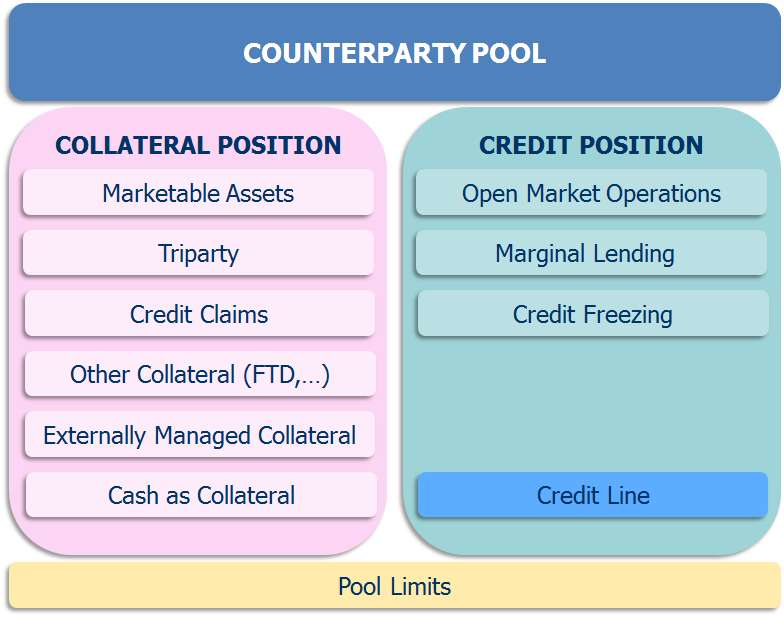 10
Configuration des opérations de politique monétaire
11
Configuration des autres opérations de crédit / Crédit réservé
Les types de crédit réservé autorisés pour une Contrepartie seront configurés dans ECMS.
1 ou plusieurs types de crédit réservé pourront être rattachés à un même pool : 
« NCB purpose » (à la main de la BCN)
« Counterparty purpose » (à la main de la Contrepartie)
« CLM Contingency » (pour alimenter ECONS)
1 type de crédit réservé ne pourra être renseigné qu’une fois par pool.
Seul le type CLM Contingency pourra être utilisé pour alimenter ECONS.
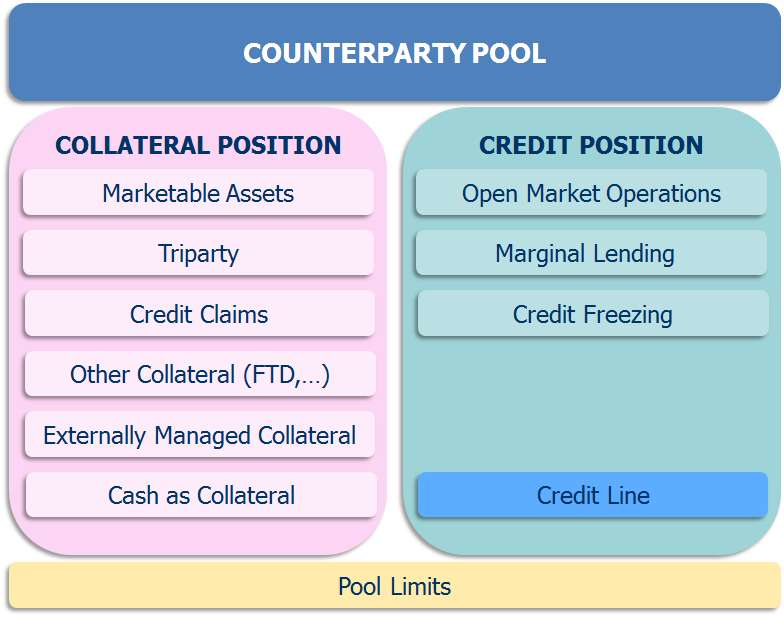 12
Configuration des autres opérations de crédit / Crédit réservé
13
Configuration des autres opérations de crédit / Ligne de crédit
Le compte espèces Main Cash Account de la Contrepartie dans CLM utilisé pour la gestion de la ligne de crédit sera configuré dans ECMS.
La Contrepartie ou la BCN auront également la possibilité de définir des limites pour plafonner l’utilisation de la ligne de crédit.
Seule 1 ligne de crédit pourra être affectée à une Contrepartie. Elle ne peut être rattachée qu’à un seul pool. Une Contrepartie peut ne pas disposer de ligne de crédit.
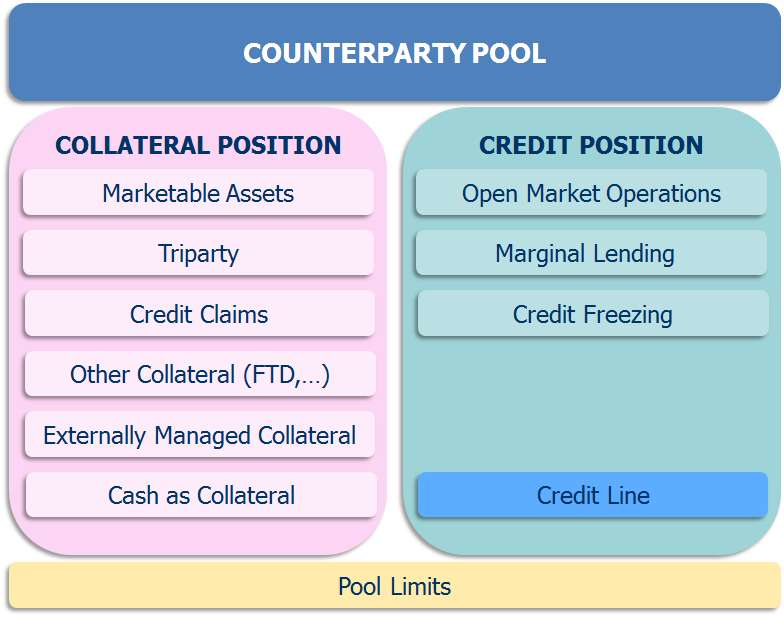 14
Configuration des autres opérations de crédit / Ligne de crédit
15
Configuration des catégories de collatéral / Marketable assets et credit claims
Cette étape vise à définir les différents types de collatéral mobilisés.
Les positions de collatéral titres (hors triparty harmonisé) et de créances privées (hors ACC en pools) sont enregistrées dans des comptes titres internes ECMS « ECMS Counterparty asset accounts ». Ces comptes devront être rattachés au pool de la Contrepartie. 
Plusieurs comptes peuvent être rattachés à un même pool, mais un compte ne peut être rattaché qu’à un seul pool.
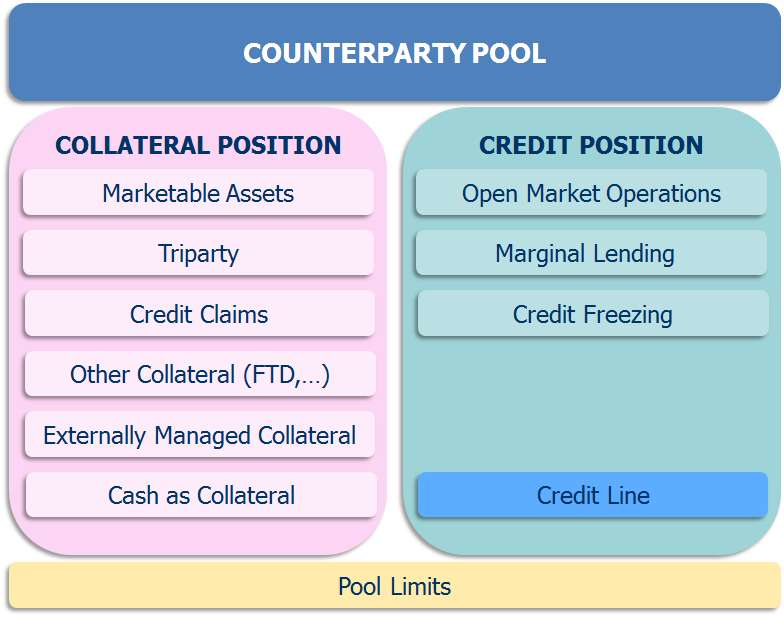 16
Configuration des catégories de collatéral / Marketable assets et credit claims
Le rattachement d’un « ECMS Counterparty Asset Account » au pool d’une Contrepartie s’effectue en complétant les informations suivantes :
17
Configuration des positions de collatéral / TRIPARTY
Le(s) agent(s) Tripartite(s) autorisé(s) pour une Contrepartie donnée sera(ont) configuré(s) dans le(s) pool(s) ECMS de la Contrepartie. 
Cette configuration permettra de s’assurer de l’existence préalable d’une relation contractuelle entre la Contrepartie, l’Agent Tripartite et la BCN. 
NB : Les positions de Triparty ne sont pas enregistrées dans des comptes (en cours de discussion).
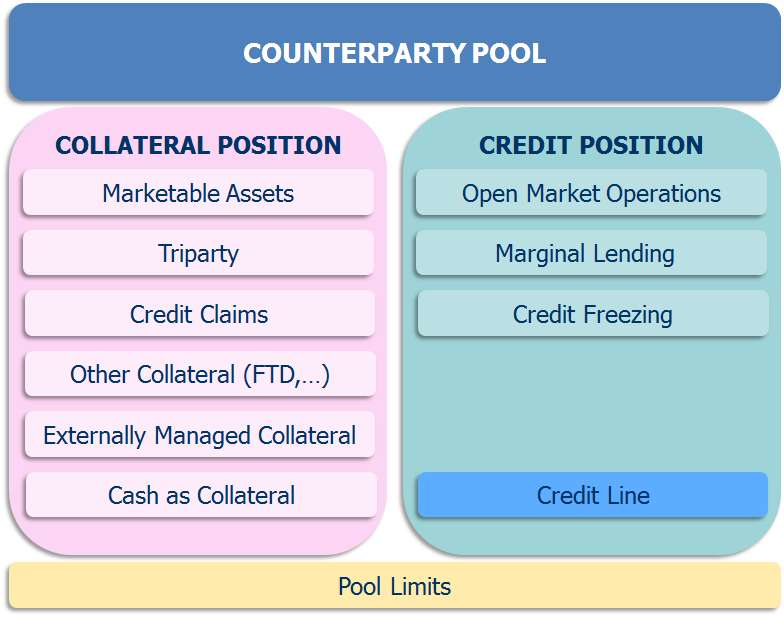 18
Configuration des catégories de collatéral / TRIPARTY
Le rattachement d’un Agent Tripartite au pool d’une Contrepartie s’effectue en complétant les informations suivantes :
19
Configuration des catégories de collatéral / Externally managed Collateral
Certains types de collatéral peuvent être gérés dans les systèmes locaux des BCN (ACC immobiliers).
Ainsi, le(s) système(s) local(aux) de la BCN devra(ont) être rattaché(s) au(x) pool(s) de la Contrepartie afin que le collatéral mobilisé par la Contrepartie en dehors d’ECMS puisse être reflété dans son(ses) pool(s) en tant qu’Externally managed collateral.
NB : Ces positions ne sont pas enregistrées dans des comptes.
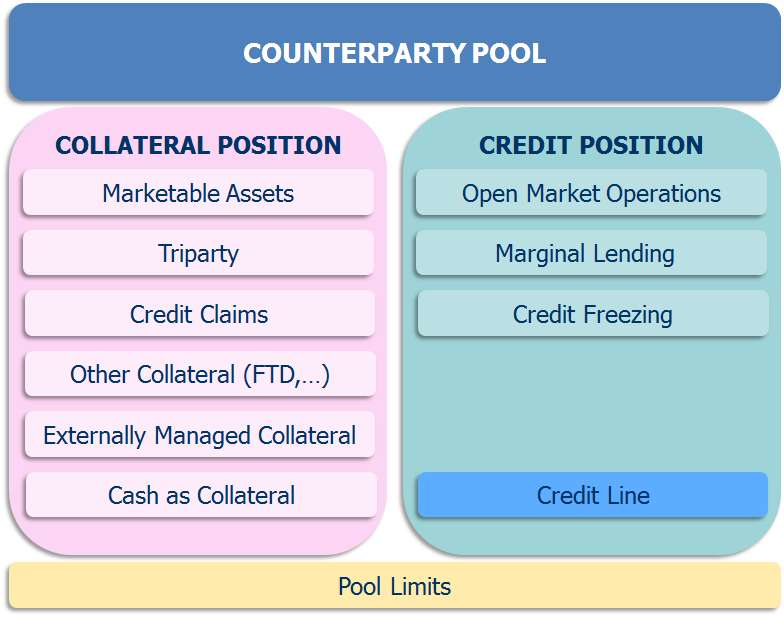 20
Configuration des catégories de collatéral / Externally managed Collateral
Le rattachement d’un système local d’une BCN au pool d’une Contrepartie s’effectue en complétant les informations suivantes :





Caractéristiques de l’ Externally managed Collateral :
21
Configuration des catégories de collatéral / Espèces
Les comptes espèces utilisés pour le paiement du collatéral espèces seront configurés dans ECMS.
Le collatéral espèces autorisé dans le pool de politique monétaire ne pourra servir qu’au règlement des appels de marge : type « Only to cover margin call ».
Seul 1 type de collatéral espèce pourra être renseigné par pool « Only to cover margin call » (appels de marge) ou « anytime » (autres utilisations).
NB : Ces positions ne sont pas enregistrées dans des comptes.
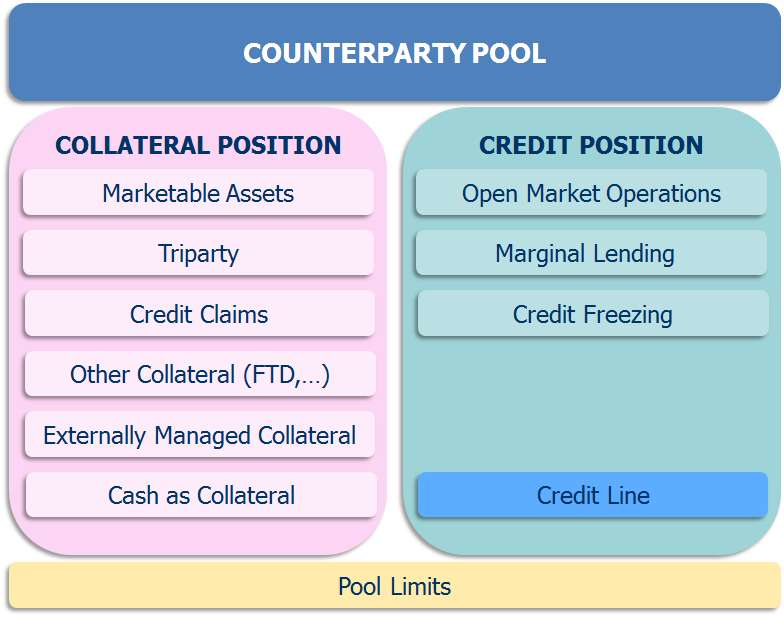 22
Configuration des catégories de collatéral / Espèces
23